CGS 3066: Web Programming and DesignFall 2019
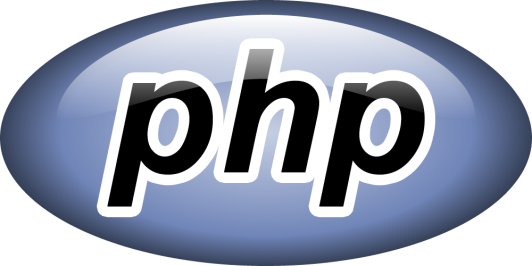 PHP
PHP Capabilities
Generate dynamic page content

Create, open, read, write, delete, and close files on the server.

Collect form data.

Manage cookies and sessions.

Add, delete, modify data in database.
User management (i.e. restrict users to access some specific webpages)
PHP files
PHP files can contain text, HTML, CSS, JavaScript, and PHP code
PHP code are executed on the server, and the result is returned to the browser as plain HTML
PHP files have extension ".php"
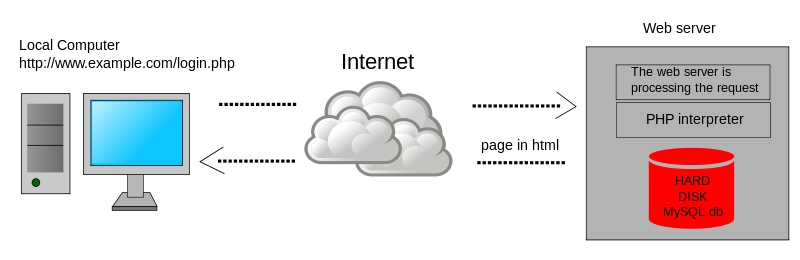 Image Source: https://en.wikipedia.org/wiki/File%3aScheme_dynamic_page_en.svg
PHP Syntax
A PHP script can be placed anywhere in the document
..even before <!DOCTYPE html>
A PHP script starts with <?php and ends with ?>:
contains commands separated by   ;
A PHP file normally contains HTML tags, and some PHP scripting code.
	<html> <body>
	<h1>My first PHP page</h1>
	<?php
	echo "Hello World!";
	?>
	</body></html>
PHP Comments
<html> <body>
<?php
// This is a single line comment
# This is also a single line comment
/*
This is a multiple lines comment block
that spans over more than one line
*/
?>
</body></html>
Variables in PHP
A variable starts with the $ sign, followed by the name of the variable.
A variable name must start with a letter or the underscore character.
A variable name cannot start with a number.
A variable name can only contain alphanumeric characters and underscores (A-z, 0-9, and _ ).
Variable names are case sensitive ($y and $Y are two different variables).
PHP Case Sensitivity
In PHP, all user-defined functions, classes, and keywords NOT case sensitive (unlike Javascript)

<html><body>
<?php
ECHO "Hello World!<br>";
echo "Hello World!<br>";
EcHo "Hello World!<br>";
?>
</body> </html>
PHP Operators
Various operators can be used in PHP

Arithmetic: +,-,*,/,**,%
Assignment: =, +=, -=, *=, /=, %=
String: .(concatenation), .=
Increment/decrement: ++ and -- (post and pre)
Relational: ==, ===, !=, !==, <, <=, >, >=, <>
Logical: and, &&, or, ||, xor, !
Array: +, ==, ===, !=, <>, !==
Conditional Statements
if ...
if … else …
if … elseif … else …
<?php
if ($a > $b)  {    echo "a is bigger than b";} elseif ($a == $b) {    echo "a is equal to b";} else {    echo "a is smaller than b";}?>
	
additional control structures(If necessary): http://php.net/manual/en/language.control-structures.php
Loops
while :
$x = 2;
while ($x < 1000) {
echo $x . “\n”; // \n is newline character
$x = $x * $x;
}
do...while:
do {
echo $x . “\n”;
$x = $x * $x;
} while ($x < 1000); // note the semicolon
Loops(Contd.)
for:
for ($i = 1; $i <= 10; $i++) {
echo $i . “\n”;	//prints 1 through 10, one number per line
}

foreach (works only on arrays and objects):
$arr = array(1, 2, 3, 4);foreach ($arr as $value) {
//$value corresponds to each element in $arr  echo $value  “\n”;}
PHP Functions
The real power of PHP comes from its functions; it has more than 1000 built-in functions.
Besides the built-in PHP functions, we can create our own functions.
Example:
<?php function foo($x, $y) {
	echo “example function \n”;
	echo $x + $y . \n”;
	return $x + $y; //optional
} ?>
…
<?php 
foo(3,4);		//prints 7
$retval = foo(5,6);	// prints 11, copies 11 to $retval
?>
Indexed Arrays in PHP
Maintains a list of values using the same variable name and unique index
array() function is used to create an array

	$colors = array(“blue”,”yellow”, “pink”);
	echo $colors[0]; //prints ‘blue’
	echo $colors[2]; //prints ‘pink’
         
To append an element to the array:
	$colors[] = “purple”;	// adds purple at $color[3]
To remove an element from the array, use unset():
	unset($colors[2]);	// also removes the index 2 from array
Associative Arrays in PHP
keep track of a set of unique keys and the values that they associate to – called an associative array 
Same array()function, different syntax

	 $myarray = array(    		"foo" => "bar",    		"bar" => "foo",	);         
To add an element to the array, use a new key value:
	$myarray[“newkey”] = “new value”;	// adds purple at $color[3]

Use isset() function to test if a variable/keyed value exists of not:
	isset($myarray[“bar”]); //function returns true
         isset($myarray[“barr”]); //function returns false
The for-each loop with PHP arrays
Easy way to iterate over all elements of an array

Example, iterate and print all elements of an indexed array:
$colors = array(“blue”,”yellow”, “pink”);	//indexed array
foreach ($colors as $color) {
	echo $color; // simply prints each color
      }
             foreach ($colors as $indexno => $color) {
	echo “$indexno => $color ”; // prints color with index
      }

$myarray = array("foo" => "bar", "bar" => "foo");	//associative array
            foreach ($myarray as $key => $value) {
	echo “$key => $value ”; // prints values with key
      }
Collect Form data in PHP
Superglobals
A collection of associative arrays those can be accessed from anywhere in PHP file

$GLOBALS	//array of all variables in ‘global scope’( not belonging to any function scope )
$_SERVER	// Server and execution environment information
$_GET		// HTTP GET variables
$_POST		//HTTP POST variables
$_FILES		// HTTP File Upload variables
$_COOKIE	// HTTP Cookies
$_SESSION	// Session variables
$_REQUEST	// contains a copy of contents of $_GET, $_POST and $_COOKIE
$_ENV		//environment variables (information passed from web server shell environment)
Source: http://php.net/manual/en/reserved.variables.php
Forms with PHP
Form data is sent to the server when the user clicks “Submit”.

The PHP superglobals $_GET and $_POST are used to collect form-data (depending on the method attribute of the submitted form)

$_GET array populated from the URL of the submitted form.
Example: www.example.com/form.php?fname=john&lname=doe maps $_GET[“fname”] to “john”, $_GET[“lname”]  to “doe”

$_POST is an array of variables passed to the current script via the HTTP POST method.
$_GET vs. $_POST
$_GET:
HTTP GET requests can be cached, bookmarked
GET requests are limited by the length of the URL
No privacy, not suitable for user authentication

$_POST:
Cannot by cached , browser must make request to the server with form data
Cannot be bookmarked
Used to submit sensitive information
No limit on the posted data volume
Example: client.html
<html>
<head><title>Executing on Client Side</title></head>
<body>
<form action=“server.php" method="post">
   Name:  <input type="text" name="name"><br>
   <input type="submit" name="submit" value="Submit Form"><br>
</form>
</body>
</html>
Example: server.php
<html>
<head><title>Executing on the Server Side</title></head>
<body>
The name that was submitted was: <?php echo $_POST['name']; ?><br>
</body>
</html>
Example: self-submit form value
<html> <body>
<!– form  submits to same page by default, no need to set action -->
<form method="post"> 
   Name <input type="text" name="name"><br>
   <input type="submit" name="submit" value="Submit Form"><br>
</form>

<?php
if(isset($_POST['submit']))  //tests if the submit button is clicked or not
{ 
    $name = $_POST['name'];
    echo “From Server: The name that was submitted was: <b> $name </b>";
    echo "<br>You can use the above form again to enter a new name."; 
}
?>
</body> </html>
http://www.html-form-guide.com/php-form/php-form-action-self.html